Romans
Our Love
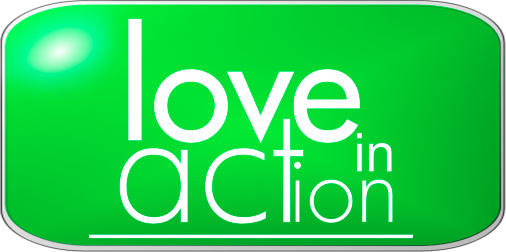 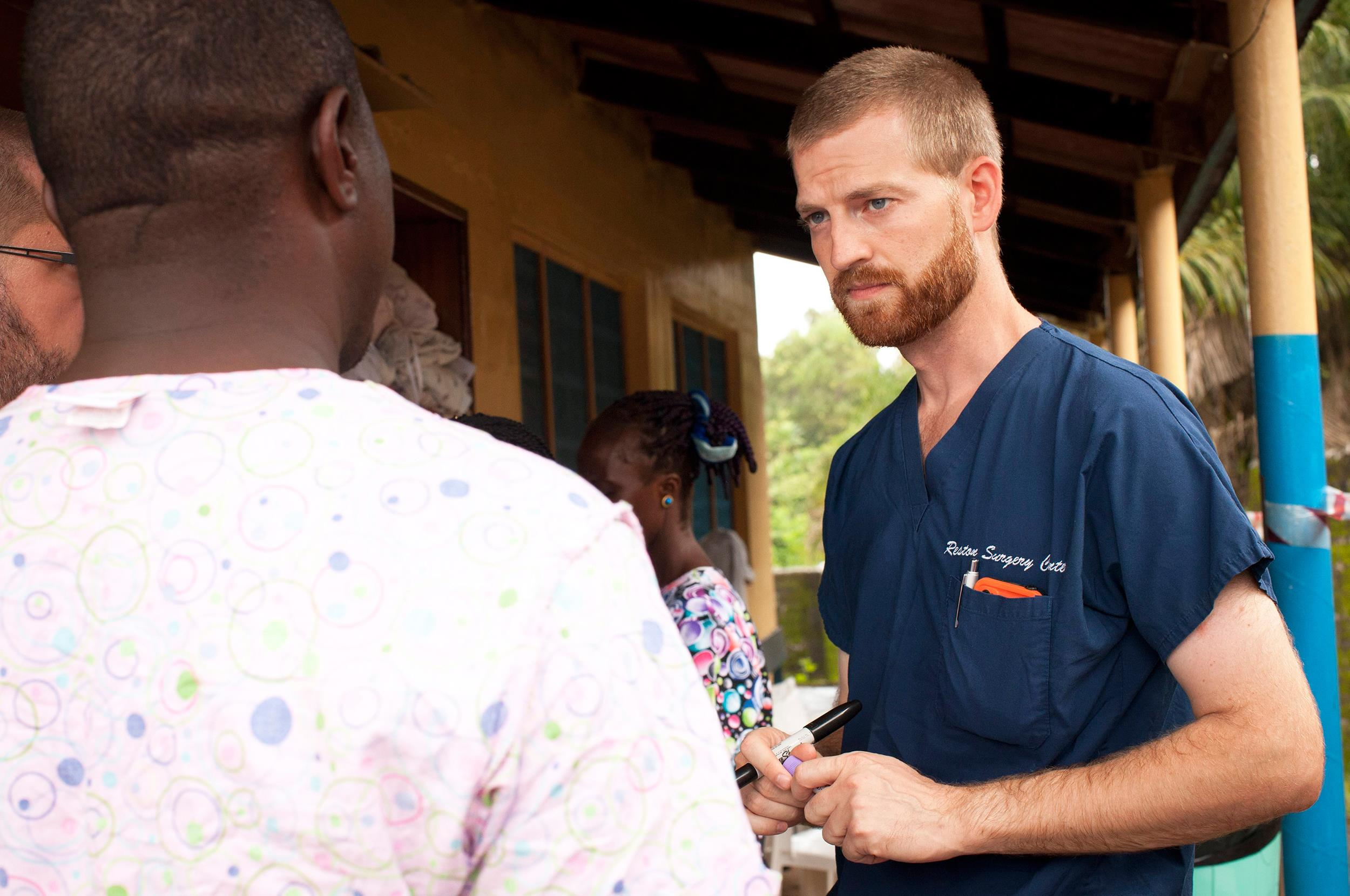 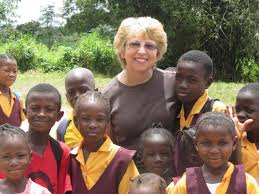 Romans 12:9-13
Love must be sincere. Hate what is evil; cling to what is good.  Be devoted to one another in love. Honor one another above yourselves.
Never be lacking in zeal, but keep your spiritual fervor, serving the Lord. Be joyful in hope, patient in affliction, faithful in prayer. Share with the Lord’s people who are in need. Practice hospitality.
Live a life of love: toward God, toward others.
Preamble
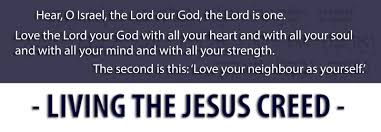 Love must be sincere.
sin·cer·i·ty      
noun
the quality of being free from pretense, deceit, or hypocrisy.
Synonyms: honesty, genuineness, truthfulness, integrity; candor
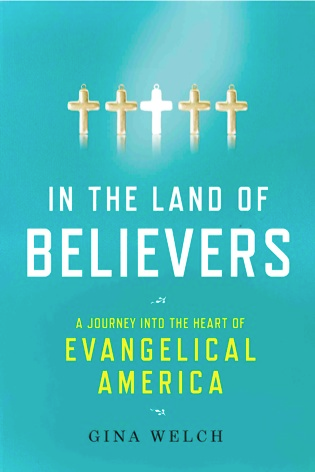 Love God
Hate what is evil; cling to what is good
Never be lacking in zeal, but keep your spiritual fervor, serving the Lord.
 Be joyful in hope, patient in affliction, faithful in prayer.
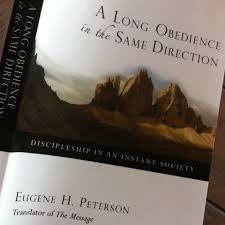 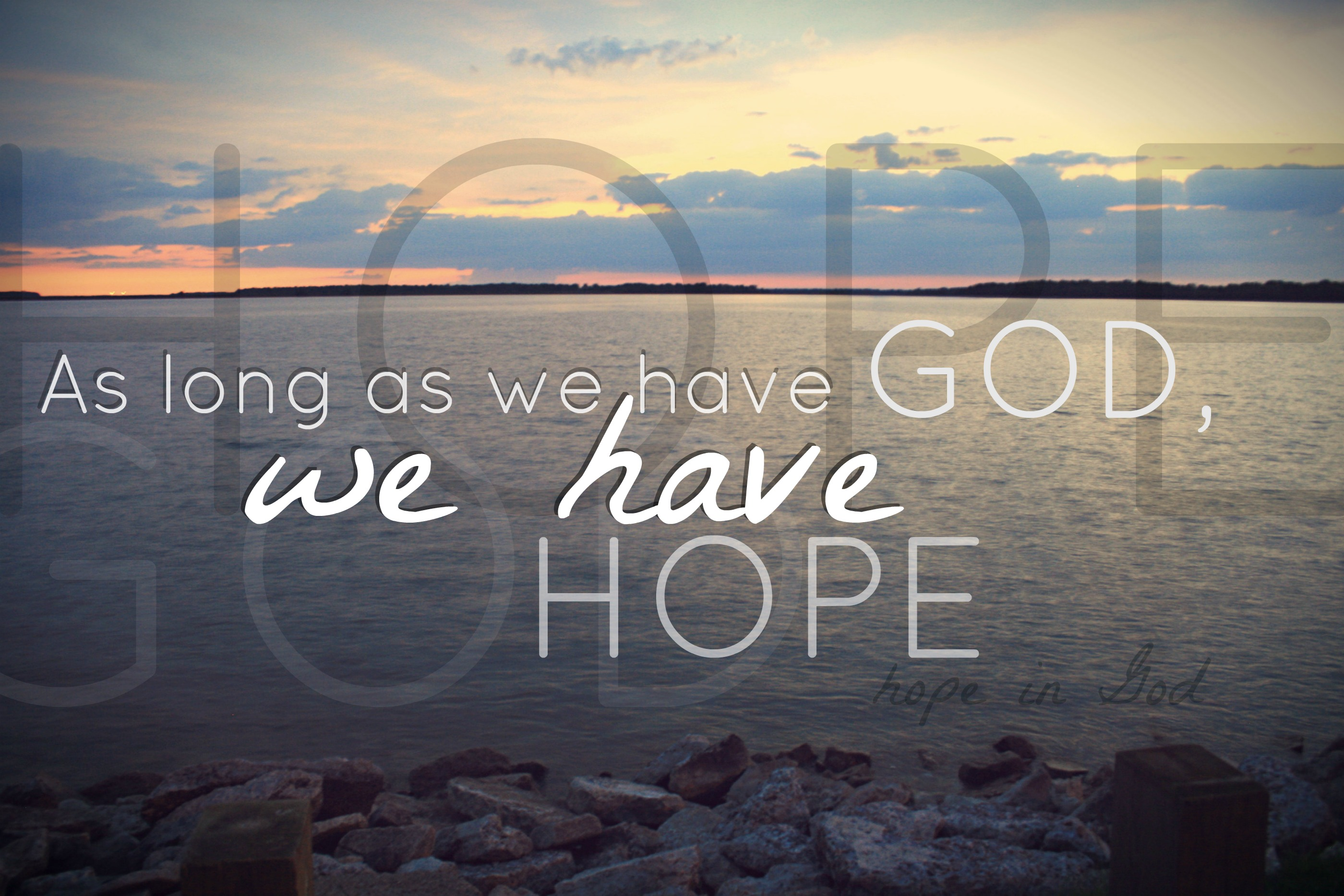 Love People
Be devoted to one another in love. 

Honor one another above yourselves. 
 
Share with the Lord’s people who are in need. 

Practice hospitality.
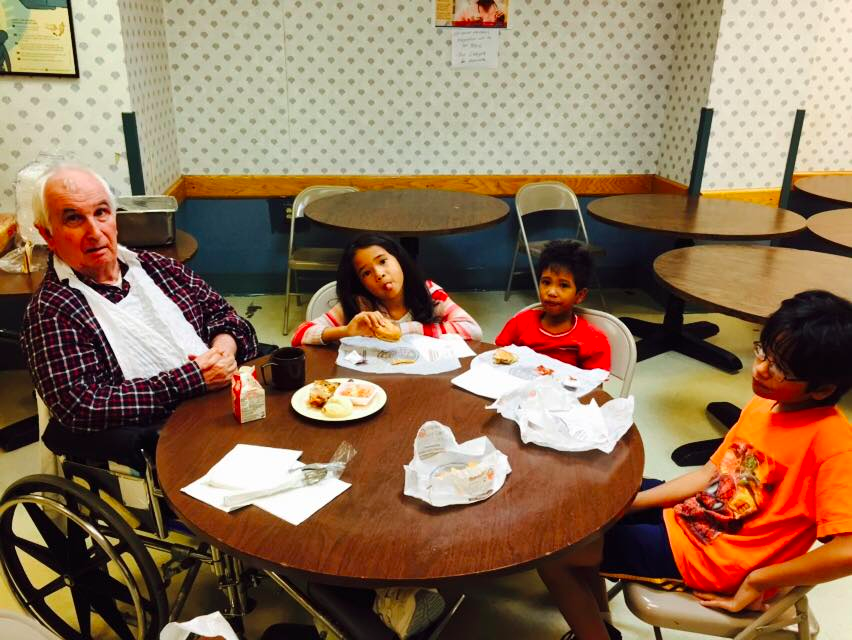 Live a life of love: toward God, toward others.
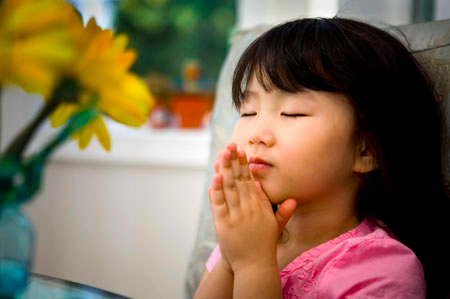 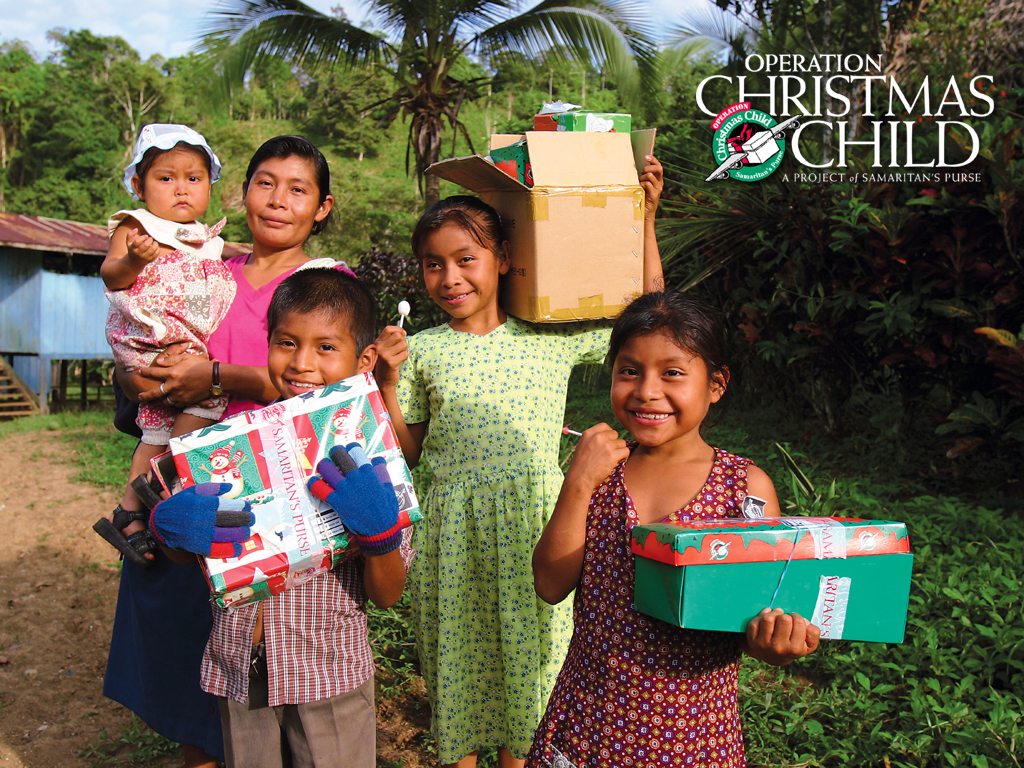 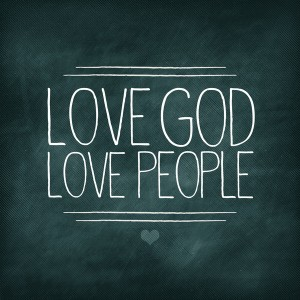